Biyoteknoloji İçin Mikrobiyoloji 1
Mikroorganizmaların İnsanlarla Etkileşimleri
İnsanların vücudu:
		-deri yüzeyi ile ağzı
		-sindirim
		-salgı
		-üreme sistemlerini kaplayan mukoz membranlarda yaygın bir mikroorganizma populasyonuna sahiptir.

 		Mİkroorganizmalar
Zararlı (Patojen)
Yararlı (Hatta zaruri)
Patojen mikroorganizmalar konakçıda besin kaynaklarına ulaşmak için çeşitli yollar kullanırlar:
		- Özelleşmiş tutunma yapıları
		- Özgün büyüme faktörleri
		- Yayılımcı enzimler
		- Kuvvetli biyolojik toksinleri     kapsar.
İnsanlar ve Mikroorganizmaların Yararlı Etkileşimleri
İnsan vücudu, günlük normal aktiviteleri süresince çevremizde bulunan sayısız mikroorganizmaya maruz kalır.

“Normal mikroflora “olarak adlandırılan çok sayıda mikroorganizma türü insan vücudu içinde ya da üzerinde yaşar.

Vücudumuzdaki mikroorganizmaların çoğu sağlığımıza doğrudan katkıda bulunur.
Patojenler
Konak bir organizma üzerinde ya da içinde yaşayan, konakçıya zarar veren organizmalara PARAZİT adı verilir.

Mikrobiyal parazitler PATOJEN olarak adlandırılır.

Oportunist patojen, normal konakçı direncinin olmadığı durumlarda hastalığa yol açar.

Patojenite her ayrı patojen için belirli şekilde ifade edilir.
Virülens, belirli bir sürede konakçıda patojenik yanıtı sağlayacak hücre sayısı olarak ifade edilir.
Enfeksiyon: terimi konakçıya zarar versin ya da vermesin, bir organizmanın konakçıda gelişmesi ve yerleşmesi durumunu anlatır.

Hastalık: konakçı fonksiyonlarını bozarak konakçının zarar görmesidir.

***Enfeksiyon ile hastalık eş anlamlı değildir.

Bu nedenle normal floranın üyeleri enfeksiyona neden olabilirler ancak nadiren hastalığa yol açarlar.

***AIDS, Kanser gibi hastalıklarda olduğu gibi, eğer konakçının bağışıklığı baskılanmış ise normal floraya ait mikroorganizmalar hastalığa neden olurlar.
Konakçı Parazit Etkileşimleri
Hayvan vücudu organik besinler ve kemoorganotroflar için gereksinim duyulan gelişme faktörleri bakımından zengindir.

Hayvan vücudu ayrıca lokal olarak kontrol edilen pH, ozmotik basınç ve sıcaklık sağlar.

Her bölge ve organ birbirinden farklı özellik gösterdiğinden belirli mikroorganizmaların gelişmesine ayrıcalık tanıyan seçici bir ortam oluşturur.

Derinin oldukça kuru koşulları Staphylococcus aureus gibi dehidrasyona karşı dayanıklı organizmaların gelişmesine olanak sağlar.
Akciğerin yüksek düzeyde oksijen içeren ortamı mutlak aerobik Mycobacterium tuberculosis’in gelişmesini sağlar.

Kalın bağırsaktaki anaerobik ortam ise mutlak anaerobik Clostridium cinsi üyelerinin gelişmesini destekler.

Mukoz membranlar: dış ortam ile ara yüzey oluşturacak şekilde sıkıca paketlenmiş tekli ya da çoklu tabaka halinde bulunan epitel hücrelerden oluşur.

Mukoz tabaka; ağız, yutak, yemek borusu ile ürogenital sistem ve sindirim sistemlerini kapsar.

Mukoz membranlar çoğunlukla MUKUS adı verilen, yapışkan, çözülebilir glikoproteinlerden oluşan koruyucu bir tabaka ile kaplıdır.
Bakteriler mukozal yüzeye gevşek bağlanır iseler genellikle fiziksel süreçler sonunda süpürülerek uzaklaştırılırlar.

Mukozal engelin kırılması ve patojenin daha derin dokulara (submukozal) yayılmasını doku enfeksiyonu takip eder.

Mukozal yüzeyler çok çeşitli mikroorganizmalar içerir çünkü korunaklı nemli bir ortamdır ve yaklaşık 400 m2 büyüklüğünde bir yüzey sunar.

Örneğin ince bağırsak gibi mukozal bir organ besin maddelerinin taşınması için geniş bir yüzeyi gerektirir ve bu yüzey aynı zamanda mikrobiyal gelişim için bir alandır.
İnce Bağırsak
İnce bağırsak duodenum ile ileum ve bunları birbirine bağlayan jejunum olarak iki parçaya ayrılmıştır.

Mideye bitişik duodenum oldukça asidik olması ve mikrobiyal floranın eksikliği ile mideye benzerdir.

Duodenum’dan Jejunum’a kadar pH daha bazik hale gelir ve bakteri sayısı artar.

İleumun aşağısında bağırsak lümeninde sindirim materyali ile karışmış halde bakteri bulunur.
Kalın Bağırsak
İleum, kalın bağırsakların bağlantı noktası olan Çekum’a boşalır.

Kalın bağırsakların geri kalan kısmını kolon oluşturur.

Kolon, özelleşmiş fermentasyon tankı gibi davranır ve çok sayıda bakteriyi barındırır.

Bağırsak lümeni içinde muhtemelen gıda sindirimi sonucu oluşan besin kaynaklarını kullanan pek çok bakteri yaşar.

Az sayıda E. coli gibi fakültatif aeroblar mevcuttur.

Bu fakültatif aerob organizmalar kalan oksijenin tamamını kullanarak ortamı tam olarak anoksik yapar.
Bağırsak Florasının Fonksiyonları ve Ürünleri
Bağırsak florası: vitamin sentezi, gaz üretimi, koku üretimi, organik asit üretimi, glikozidaz reaksiyonları ve steroid metabolizması gibi temel metabolik reaksiyonları yürütürler.

B12 ve K vitaminleri bu ürünler arasındadır.

İnsanlar bu vitaminleri üretemezler ancak, endojen mikrobiyal flora tarafından üretilip bağırsak tarafından emilirler.

Gaz, fermentatif ve metanojenik mikroorganizmaların aktiviteleri sonucu oluşur.
Gıdaların sindirim sisteminden geçişleri sırasında su emilir.
Sindirilen materyal gittikçe yoğunlaşarak dışkıya dönüştürülür.
Bakteriler fekal maddenin ağırlığının üçte birini oluştururlar.
Kalın bağırsak lumeninde yaşayan organizmalar materyal akışıyla aşağı doğru devamlı yer değiştirir ve kaybolan mikroorganizmalar devamlı olarak yeni gelişim ile yenilenir.
Materyalin sindirim sisteminin tamamını geçiş süresi insanlarda 24 saattir.
Lümendeki bakterilerin gelişme hızı ise her gün 1-2 kez ikiye katlanma şeklinde gerçekleşir.
Oral olarak antibiyotik verilirse, patojenlerin yanı sıra normal floranın gelişimi de engellenerek bağırsak sistemindeki antibiyotiğe duyarlı bakterilerin kaybına yol açar.

Normal floranın yokluğunda antibiyotiğe dirençli Oportunist mikroorganizmalar bazen yerleşir.

Oportunist patojenlerin yerleşmesi sindirim fonksiyonunda zararlı değişikliklere ve hatta hastalığa yol açar.
Mikroorganizmaların İnsanlarla Zararlı Etkileşimleri
Patojenin Konakçıya Girişi: 
Herhangi bir patojen zarar vermeden önce genellikle konakçı dokulara geçişi sağlamak ve çoğalmak zorundadır.

Çoğu durumda bunu gerçekleştirmek için organizmaların deri, mukoz membranlar ya da bağırsak epitelyumu gibi mikrobiyal bariyer oluşturan yüzeylere nüfuz etmeleri gerekir.
Spesifik Bağlanma
Çoğu mikrobiyal enfeksiyonlar deri ve mukoz membranlarda bulunan çatlaklarda başlar.
Enfeksiyon başlatan bakteriler ya da virüsler çoğu kez epitel hücrelere spesifik olarak patojen ve konakçı hücre yüzeylerindeki makromoleküllerin etkileşimi aracılığı ile tutunur.

Enfeksiyon yapan bir mikroorganizma her epitel hücreye eşit olarak bağlanmaz ancak vücudun belirli bölgesindeki hücrelere seçici olarak bağlanır.

Örneğin bel soğukluğu etkeni olan Neisseria gonorrhoeae ürogenital epitellere Opa (opak yapı oluşturan proteinler) adı verilen yüzey proteinleri aracılığı ile diğer dokulara tutunduklarından daha sıkı tutunurlar.

Konakçı hücreler Opa proteinlerine sadece CD66 adı verilen bir protein ile bağlanır.
Virülens
Virülens: Bir parazitin hastalığa neden  olma yeteneğidir.

Bir patojenin virülensi, test edilen hayvan grubunun %50’sini öldüren etmenin dozu olan LD50 (letal doz 50)’nin deneysel çalışmalarından tahmin edilebilir.

Yüksek ölçüde virülant patojenler popülasyonun %50’si ile %100’ünü öldürmek için gereken hücre sayısı karşılaştırıldığında genellikle çok az farklılık gösterir.

Ölümcül bir enfeksiyonu gerçekleştirmek için yalnızca birkaç  Streptococcus pneumoniae hücresi gerekir ve belirli bir suşun virülansı yerleştiğinde fare popülasyonunun bütün üyelerini öldürür.
Salmonella
S. bongori, S. enterica
Salmonella enterica tüm evcil hayvanları enfekte eder 
En yaygın gıda kaynaklı hastalık etmenidir (Salmonellozis) 
Sınıflandırılması serolojik testler ve faj tiplendirmesini esas almaktadır 
 2700’den fazla serovaryetesi tanımlanmıştır
S. enterica türü 7 alt türe ayrılmıştır. I. Grup insan ve diğer sıcakkanlı hayvanlarda hastalık etmenidir 
Örnekler :Typhimurium, Enteritidis, Choleraesuis, Dublin, Gallinarum ve Pullorum
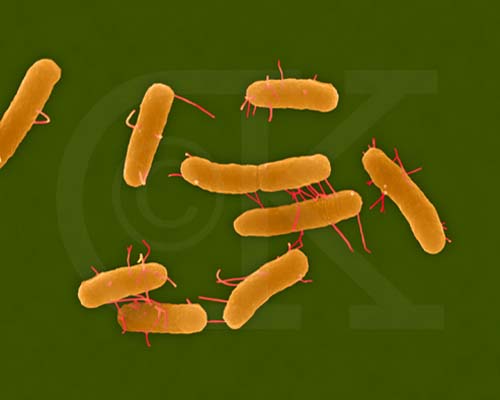 Salmonella
Gram (-) hareketli çubuk 
Fakültatif aerob
Gelişme optimumu 37oC
Düşük pH, düşük su aktivitesi ya da yüksek yağ içeriğine sahip gıdalarda sıcaklığa dirençlidirler
Gıdaların dondurularak depolanmasında, özellikle donma sıcaklığı cıvarında canlılık düşer 
Optimum gelişme pH değeri  6.5-7.5 civarındadır. Ancak pH  4.5-9.0 arasında gelişebilirler
Salmonella’nın Virülensi
Samonella türleri patojeniteyi arttırmak için toksin oluşturma, yayılmacılık ve diğer virülens faktörlerin karışımını kullanır.

Samonella’nın virülensına çeşitli toksinler yardım eder ve en az üç toksin üretirler: enterotoksin, endotoksin ve sitotoksin.

Sitotoksin, konakçı hücre protein sentezini engelleyerek ve konakçı hücrelerinden Ca+2 iyonlarının kaçışını sağlayarak hareket eder.

Hücre yüzey O antijeni, flagellar H antijeni ve fimbriyalar tutunmayı arttırır.
Salmonella ‘nın inv genleri yayılmada yer alan en az 10 farklı protein kodlar.

Salmonella hücre içi parazitizm yoluyla kolaylıkla enfeksiyon oluşturur ve bağırsakları kaplayan hücrelerin yanı sıra normalde bakterileri sindirip öldüren beyaz kan hücreleri olan makrofajlar içinde gelişirler.

Makrofajların tarafından üretilen ve defensinler olarak adlandırılan antibakteriyal moleküller phoP ve phoQ genlerinin ürünleri tarafından nötralize edilir.

Bu şekilde Salmonella’nın oxy ve pho gen ürünleri hücre içi yayılma yöntemlerini genişleterek ve normal koşullarda da hücre içi bakteriyal gelişimi engelleyen konakçı savunma sistemlerini nötralize ederek patojeniteyi arttırır.
Plazmit kaynaklı çeşitli virülens faktörleri aynı zamanda çoğu Salmonella türünde kalıcılık ve yayılmada görev yapar.

Örneğin antibiyotik dirençlilik bir plazmit üzerinde kodludur.